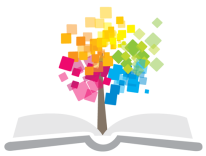 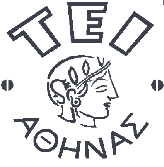 Ανοικτά Ακαδημαϊκά Μαθήματα στο ΤΕΙ Αθήνας
Κοινοτική Μαιευτική- Γυναικολογική Φροντίδα – Αγωγή Υγείας (Θ)
Ενότητα 7: Κοινοτική μαιευτική και φάρμακο

Δέσποινα Μακριδάκη
Κλινικός Φαρμακοποιός MSc, Νοσοκομειακός Φαρμακοποιός Ε.Σ.Υ.
Διευθύντρια Ενοποιημένου Φαρμακείου «Γ.Ν.Α. Σισμανόγλειο – Αμαλία Φλέμιγκ»
Πρόεδρος Πανελλήνιας Ένωσης Φαρμακοποιών Νοσηλευτικών Ιδρυμάτων (Π.Ε.Φ.Ν.Ι)
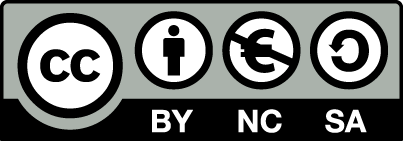 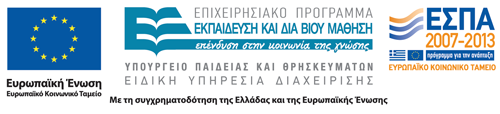 Υγεία και Δημόσια υγεία (1/2)
«Υγεία είναι η κατάσταση της πλήρους σωματικής, ψυχικής και κοινωνικής ευεξίας και όχι μόνο η απουσία νόσου ή αναπηρίας» Καταστατικός Χάρτης του Παγκόσμιου  Οργανισμού Υγείας (Π.Ο.Υ.),1946.
«Η υγεία είναι το εύρος των ικανοτήτων ενός άτομου ή μια ομάδας, από την μία πλευρά, να πραγματοποιήσει επιθυμίες και να ικανοποιήσει ανάγκες, και από την άλλη πλευρά, να αλλάξει ή να αντεπεξέλθει στο περιβάλλον. Η υγεία επομένως, θεωρείται ως πόρος για την καθημερινή ζωή. Είναι μια θετική έννοια που δίνει έμφαση στους κοινωνικούς και προσωπικούς πόρους, όπως επίσης και στις σωματικές ικανότητες», WHO, Ottawa Charter for Health Promotion, 1986.
1
Υγεία και Δημόσια υγεία (2/2)
«Δημόσια Υγεία είναι η τέχνη και η επιστήμη της πρόληψης ασθενειών, της εξασφάλισης μακροβιότητας και της προαγωγής της υγείας, διαμέσου της οργανωμένης προσπάθειας της κοινωνίας».
Public health is defined as “the art and science of preventing disease, prolonging life and promoting health through the organized efforts of society” (Acheson, 1988; WHO).
2
Ορισμός Π.Φ.Υ. κατά Π.Ο.Υ (1978)
«Είναι η βασική φροντίδα υγείας που βασίζεται σε πρακτικές, επιστημονικά ορθές και κοινωνικά αποδεκτές μεθόδους και τεχνολογία καθολικά προσβάσιμη στους πολίτες και τις οικογένειές τους, με συμμετοχή τους σε αυτή και με ένα κόστος που η τοπική κοινωνία και η χώρα μπορεί να ανταποκριθεί σε κάθε στάδιο ανάπτυξής τους με πνεύμα οικονομίας και αυτοδιοίκησης. 
Αποτελεί αναπόσπαστο κομμάτι του Σ.Υ. κάθε χώρας της οποίας είναι η κεντρική λειτουργία και επίκεντρο στη συνολική οικονομική και κοινωνική ανάπτυξη».
3
ΠΦΥ – Φορείς
Εξωτερικά ιατρεία των νοσοκομείων, ολοήμερα ιατρεία και τα διαγνωστικά εργαστήρια.
Υπηρεσίες ΕΚΑΒ.
Κέντρα Υγείας, Περιφερειακά και Αγροτικά Ιατρεία.
Πολυιατρεία και Ιατρεία του Εθνικού Οργανισμού Παροχής Υπηρεσιών Υγείας (Ε.Ο.Π.Υ.Υ.).
Κέντρα αποθεραπείας – Αποκατάστασης Ημερήσιας νοσηλείας.
Μονάδες Ψυχικής Υγείας.
Μονάδες Χρόνιας Αιμοκάθαρσης.
Σταθμούς Προστασίας Μάνας, Παιδιού και Εφήβου.
4
Πιστοποίηση Παρεχόμενων Φαρμακευτικών Υπηρεσιών
Συνθήκες διακίνησης φαρμάκων.
Συμβουλευτική Φαρμακευτική (δεξιότητες επικοινωνίας  /ενημέρωσης /εκπαίδευσης για τα φάρμακα και τη χρήση τους).
Οn-Line διασύνδεση στοιχείων νόσων και φαρμακευτικής αγωγής ανά ασθενή από ΠΦΥ με τη Δευτεροβάθμια Περίθαλψη.
Μείωση περιστατικών προς αντιμετώπιση στη δευτεροβάθμια φροντίδα υγείας με βελτίωση των διαδικασιών στην πρωτοβάθμια.
5
Πρόληψη - Προαγωγή ΥγείαςΠεδία δράσης - Ενεργοποίηση …(1/2)
6
Πρόληψη - Προαγωγή ΥγείαςΠεδία δράσης - Ενεργοποίηση …(2/2)
Πρόληψη είναι η αποτροπή, λήψη μέτρων  (ενέργειες, δραστηριότητες) για την παρεμπόδιση (της εκδήλωσης δυσάρεστου φαινομένου), για να αποτραπούν γεγονότα που προκαλούν αρνητικές συνέπειες ή δημιουργία ατομικών & κοινωνικών δεξιοτήτων για την αντιμετώπιση των δυσκολιών της ζωής.
 
(Η πρόληψη των ατυχημάτων,/της εγκληματικότητας/μιας νόσου/μιας επιδημίας)
Διαπαιδαγώγηση.
Εκπαίδευση.
Σχεδιασμός.
Ενημέρωση σωστή και έγκυρη.
Επικοινωνία –Συνεργασία.
7
Πεδία Πρόληψης: Υπεύθυνος και Ενεργός Πολίτης - Γονιός
Δράσεις για παράγοντες που συνδέονται  με τον τρόπο ζωής:
διατροφή
φυσική άσκηση
αποφυγή εξαρτήσεων
υγιής γήρανση πληθυσμού 

Τακτικές & προγραμματισμένες ιατρικές επισκέψεις: 
οικογενειακό / ατομικό ιστορικό
επαγγελματική απασχόληση
ατομικές συνήθειες…

 Προληπτικές εξετάσεις – έλεγχοι (check up..)
ΑΓΩΓΗ ΥΓΕΙΑΣ
8
Πεδία Πρόληψης: Η Πρωτοβάθμια Φροντίδα Υγείας (Οικογενειακός Γιατρός, Μαία, ΠΕΔΥ..) (1/2)
ΔΙΑΔΙΚΑΣΙΕΣ:
Ατομικό Ιστορικό (πλήρες , επικαιροποίηση).
Ενημέρωση, εκπαίδευση πληθυσμού ευθύνης.
Σχεδιασμός- Εφαρμογή δράσεων στην τοπική κοινωνία.
9
Πεδία Πρόληψης: Η Πρωτοβάθμια Φροντίδα Υγείας (Οικογενειακός Γιατρός, Μαία, ΠΕΔΥ..) (2/2)
ΣΤΟΧΟΣ:
Έλεγχος φορτίου ασθένειας πληθυσμού αναφορικά με χρόνιες νόσους όπως:
καρκίνος, 
διαβήτης, 
πνευμονοπάθειες, 
καρδιαγγειακά νοσήματα,
(Προληπτικές διαγνωστικές εξετάσεις).
Έλεγχος μεταδιδόμενων νοσημάτων όπως: φυματίωση.
HIV.
Ηπατίτιδες.
Νεογνικός έλεγχος για συγγενείς νόσους (γέννηση υγιούς πληθυσμού ή έλεγχος νόσου αμέσως μετά τη γέννηση).
Εμβολιασμός πληθυσμού.
Έλεγχος μικροβιακής αντοχής και Περιορισμός μετάδοσης λοιμογόνων παραγόντων.
10
Πεδία  Πρόληψης: Κεντρικός Κρατικός  Σχεδιασμός (1/2)
Εθνικό Πρόγραμμα Δράσης- Εκπαίδευση για όλους - Συντονισμός- Χρήση νέας τεχνολογίας (τηλεϊατρική..) - Οικονομική Αξιολόγηση δεδομένων (κόστος – οφέλη-αποτελεσματικότητα /Επιχορηγήσεις).
Επιδημιολογική επιτήρηση – Δείκτες ( νοσηρότητα, βιωσιμότητα...).
Διαγνωστικά πρωτόκολλα (κατά τα πρότυπα των θεραπευτικών πρωτοκόλλων): βάσει διεθνούς εμπειρίας και διαθέσιμων πόρων για πρόληψη νόσου ή έγκαιρη αντιμετώπισή της (στοχευμένη θεραπεία).
Ενημέρωση κοινού με στόχο την Προαγωγή της Υγείας (κινητοποίηση μέσω ΜΜΕ - συμμετοχικής/εθελοντικής δράσης - άλλων κινήτρων κλπ).
11
Πεδία  Πρόληψης: Κεντρικός Κρατικός  Σχεδιασμός (2/2)
Ενημέρωση και θωράκιση ιατρονοσηλευτικού προσωπικού σε περιπτώσεις επιδημίας/πανδημίας.
Κάλυψη ασθενών διαφόρων  ομάδων (ανασφαλίστων-μεταναστών-αστέγων-ηλκιωμένων κλπ) και συνολική βελτίωση κοινωνικοοικονομικού περιβάλλοντος.
Νεογνικός έλεγχος για συγγενείς νόσους (γέννηση υγιούς πληθυσμού ή άμεση αντιμετώπιση συγγενών προβλημάτων).
Πιστοποιημένη λειτουργία ιατρικών εργαστηριακών δομών (αξιοπιστία αποτελεσμάτων).
Υποχρεωτική δήλωση καθορισμένων μεταδοτικών νοσημάτων με στόχο την προφύλαξη του πληθυσμού (registry).
Περιορισμός μετάδοσης λοιμογόνων παραγόντων και έλεγχος μικροβιακής αντοχής και νοσοκομειακών λοιμώξεων.
12
Παραδείγματα … (1/2)
Διαγνωστικές εξετάσεις για ηπατίτιδα β: οι περισσότεροι ασθενείς είναι ασυμπτωματικοί ως το σημείο που εισάγονται σε νοσοκομείο με ασκητική συλλογή ή εκδηλώσεις ηπατικής ανεπάρκειας.
Διαγνωστικές εξετάσεις για αιμορροφιλία: η συνηθέστερη μορφή αιμορροφιλίας (νόσος Von Willebrand) μένει συνήθως αδιάγνωστη σε γονείς-φορείς που αποκτούν τέκνα ασθενείς.
Απλές εξετάσεις καρκινικών δεικτών (πχ PSA)-ανίχνευση αίματος στα κόπρανα-μαστογραφία-τεστ ΠΑΠ ανιχνεύουν επιθετικούς καρκίνους σε αρχικά στάδια με εξαιρετικά ποσοστά ίασης.
13
Παραδείγματα … (2/2)
Διευρυμένος προγεννητικός ή/και νεογνικός έλεγχος δίνει τη δυνατότητα έγκαιρης επέμβασης όπου αυτό είναι επιστημονικά εφικτό - ηθικά διλλήματα??
Τακτική άσκηση και ισορροπημένη διατροφή: βελτίωση γλυκαιμικών και λιπιδικών δεικτών, αποφυγή διαβήτη και δυσλιπιδαιμιών  (και καλύτερος έλεγχος στα οικογενή νοσήματα, τα οποία μπορεί να παρακολουθούνται συστηματικότερα από την παιδική ηλικία με συχνούς βιοχημικούς ελέγχους) 
Πρόσφατη κατάρτιση Εθνικών Διατροφικών Οδηγών.
Διακοπή καπνίσματος: τεράστια οφέλη για τη δημόσια υγεία.
Δραστηριότητες της μαίας που εργάζεται στην πρωτοβάθμια φροντίδα υγείας σχετικά με την πρόληψη του καρκίνου της γεννητικής περιοχής της γυναίκας και προώθηση του HPV εμβολιασμού.
Πολύ βασική εργασία. Ασχολούνται στον τομέα της πρόληψης και του εμβολιασμού.
14
Προεδρικό Διάταγμα 349/14-6-1989 [άρθρο 2, § 2.1]- Καθήκοντα Πτυχιούχων των Τμημάτων Μαιευτικής των ΤΕΙ:
Γενικά Καθήκοντα
Εκτέλεση φαρμακευτικής αγωγής κατόπιν ιατρικής οδηγίας και παρασκευή παρεντερικών διαλυμάτων (από το στόμα, ορθό, κόλπο, ενέσεις υποδόριες, ενδομυικές, ενδοδερμικές, ενδοφλέβιες).
καθετηριασμός ουροδόχου κύστεως.
τοποθέτηση καθετήρα Levain κατόπιν ιατρικής οδηγίας.
Περιποίηση τραύματος και χειρουργικών τομών σε περιπτώσεις ανάγκης.
15
Προεδρικό Διάταγμα 349/14-6-1989 [άρθρο 2, § 2.1]- Καθήκοντα Πτυχιούχων των Τμημάτων Μαιευτικής των ΤΕΙ:
Συρραφή μικροτραυμάτων σε περίπτωση ανάγκης 
λήψη αίματος για εργαστηριακές εξετάσεις.
λήψη επιχρισμάτων για έγκαιρη διάγνωση του Ca των γεννητικών (Pap Test) και κολπικού εκκρίματος για μικροβιολογική εξέταση.
προετοιμασία και αποστείρωση εργαλείων και υγειονομικού υλικού.
εξέταση ούρων εγκύου γυναίκας για την εξακρίβωση σακχάρου, οξόνης και λευκώματος κατά την εξέταση.
λήψη και καταγραφή μαιευτικού ιστορικού.
παροχή ολοκληρωμένης νοσηλευτικής φροντίδας της εγκύου, επιτόκου, λεχώνας και νεογέννητου στο νοσοκομείο και το σπίτι, σύμφωνα με το καθηκοντολόγιο.
16
Προεδρικό Διάταγμα 349/14-6-1989 [άρθρο 2, § 2.1]- Καθήκοντα Πτυχιούχων των Τμημάτων Μαιευτικής των ΤΕΙ:
Τήρηση απαραίτητων εγγράφων, διαγραμμάτων, μητρώων, ιστορικών και αρχείων και με χρήση σύγχρονης τεχνολογίας.
Συνταγογράφηση φαρμάκων βιταμίνη, σίδηρο, σπασμολυτικά, πεθιδίνη, μητροσυσταλτικά, μητροσυσπαστικά και τοπικά αναισθητικά.
Σωστή πληροφόρηση, παροχή οδηγιών σε θέματα οικογενειακού προγραμματισμού και εφαρμογή καθορισμένων μεθόδων αντισύλληψης.
Ενημέρωση της οικογένειας σε θέματα της αρμοδιότητάς τους.
Εκτέλεση γραπτών οδηγιών που έχουν ορισθεί από το γιατρό.
Λήψη μέτρων για την πρόληψη και καταστολή των ενδονοσοκομειακών λοιμώξεων.
Έκδοση πιστοποιητικού γέννησης (δήλωση) σε περίπτωση τοκετού από την ίδια.
17
Ειδικά καθήκοντα (κατά την εγκυμοσύνη): (1/3)
Διάγνωση της εγκυμοσύνης και κλινική παρακολούθηση της φυσιολογικής εγκυμοσύνης.
Έγγραφη ή συμβουλευτική παροχή οδηγιών για τις απαραίτητες εργαστηριακές εξετάσεις.
Με σκοπό την όσο γίνεται έγκαιρη διάγνωση κάθε εγκυμοσύνης υψηλού κινδύνου και τη
Μεταφορά στα ειδικά κέντρα ή κλήση του γιατρού.
18
Ειδικά καθήκοντα (κατά την εγκυμοσύνη): (2/3)
Παροχή οδηγιών στον τομέα της υγιεινής και της διατροφής.
Κατάρτιση προγράμματος προετοιμασίας γονέων για το μελλοντικό τους ρόλο και εξασφάλιση πλήρους προετοιμασίας για τον φυσικό τοκετό (ψυχοπροφυλακτική).
Παρακολούθηση, φροντίδα, προετοιμασία και βοήθεια της επιτόκου κατά τον τοκετό.
Έλεγχο της κατάστασης του εμβρύου και της λειτουργίας της μήτρας με όλα τα σύγχρονα τεχνολογικά μέσα (monitors κλπ) κατόπιν ιατρικής οδηγίας.
19
Ειδικά καθήκοντα (κατά την εγκυμοσύνη): (3/3)
Παροχή οδηγιών στον τομέα της υγιεινής και της διατροφής 
Εκτέλεση φυσιολογικού τοκετού, περιναιοτομίας μετά από τοπική αναισθησία και συρραφή περινέου όπου χρειάζεται και μέχρι ρήξεως ΙΙ βαθμού.
Εκτέλεση τοκετού επί ισχιακής προβολής σε περίπτωση ανάγκης και απουσίας μαιευτήρα.
Έγκαιρη διάγνωση παθολογικών συμπτωμάτων στην επίτοκο και το έμβρυο που απαιτούν παρέμβαση γιατρού, όπως είναι δακτυλική αποκόλληση πλακούντα και επισκόπηση μήτρας.
Επισκόπηση τραχήλου κόλπου.
20
Ο Διεθνής Ορισμός του Επαγγέλματος της Μαίας σύμφωνα με την Διεθνή Συνομοσπονδία Μαιών (International Confederation of Midwives)
Η μαία είναι το πρόσωπο που μπορεί να παρέχει την απαραίτητη επίβλεψη, φροντίδα και συμβουλές στις γυναίκες κατά την διάρκεια της εγκυμοσύνης, τον τοκετό και την λοχεία, να εκτελεί τοκετούς με δική της ευθύνη και να φροντίζει το νεογέννητο και το βρέφος. 
Αυτή η φροντίδα περιλαμβάνει τη λήψη προληπτικών μέτρων, τη διάγνωση των συμπτωμάτων στη μητέρα ή το νεογέννητο, που φανερώνουν ανωμαλίες και την εφαρμογή επειγόντων μέτρων ελλείψει ιατρικής βοήθειας.
Η μαία παίζει σημαντικό ρόλο στην παροχή συμβουλών και την υγειονομική αγωγή, όχι μόνο για τους ασθενείς αλλά και για την οικογένεια και την κοινότητα.
Το έργο της περιλαμβάνει αγωγή πριν από τον τοκετό και προετοιμασία γονέων και επεκτείνεται σε ορισμένους τομείς της γυναικολογίας, του οικογενειακού προγραμματισμού και φροντίδας του νεογέννητου.
21
Συνταγογράφηση …
Σύμφωνα με το Π. Δ 351/1989 και συγκεκριμένα το άρθρο 2, περίπτωση 2.1.13, οι πτυχιούχοι των τμημάτων Μαιευτικής, έχουν τη δυνατότητα συνταγογράφησης των εξής φαρμάκων: βιταμίνες, σίδηρο, σπασμολυτικά, πεθιδίνη, μητροσυσταλτικά, μητροσυσπαστικά και τοπικά αναισθητικά.
Το υπ. αριθμ. Υ7β/Δ.Υ/22-07-2003 έγγραφο του Υπουργείου Υγείας προς τον Οργανισμό Περίθαλψης Ασφαλισμένων του Δημοσίου εκτιμά ότι ισχύουν οι διατάξεις του Προεδρικού Διατάγματος 351/1989 και οι Μαίες και Μαιευτές έχουν τη δυνατότητα και υποχρέωση να συνταγογραφούν φάρμακα των προαναφερθέντων κατηγοριών.
Φαρμακευτική Νομοθεσία εκτέλεσης συνταγών 
(άπαντα τα φάρμακα χορηγούνται κατόπιν ιατρικής συνταγής)
Πρόσφατο Σύστημα e- syntagografisis ΗΔΙΚΑ 
(κωδικός  για συνταγογράφο ιατρό & φαρμακοποιό που εκτελεί)
22
Η Μαία στο σύστημα  Π.Φ.Υ.
Γενικά υπάρχει η αντίληψη ότι όλα τα φάρμακα διέρχονται σε όλες τις εβδομάδες κύησης τον πλακουντιακό φραγμό ενώ σε κάθε περίπτωση είναι ανάγκη να σταθμίζεται εάν το θεραπευτικό αποτέλεσμα του εκάστοτε φαρμάκου σε σχέση με τις ενδεχόμενες βλάβες στο έμβρυο και τους κινδύνους της μητέρας, δικαιολογεί τη χορήγησή του ή όχι.
Φροντίδα 
Επίβλεψη
Συμβουλευτική
Εγκυμοσύνη
Τοκετός
Λοχεία
Αντιβιοτικά;
Αναλγητικά; 
Αντικαταθλιπτικά;
Χρήση φαρμάκων στην εγκυμοσύνη;
Παθολογία εγκυμοσύνης
Αναιμία στην εγκυμοσύνη
Παθήσεις Θυρεοειδή και εγκυμοσύνη
Θρομβοφιλία και εγκυμοσύνη
23
Επιτρέπονται τα φάρμακα κατά τη διάρκεια της εγκυμοσύνης; (1/4)
Είναι σαφώς προτιμότερο η μέλλουσα μητέρα να μην παίρνει κανένα απολύτως φάρμακο πλην των όσων συνιστά ο γυναικολόγος της για την καλή εξέλιξη της εγκυμοσύνης. 
Δυστυχώς, σήμερα λόγω συνθηκών αλλά & ηλικίας στην οποία οι γυναίκες κάνουν παιδιά, συχνά αντιμετωπίζουμε εγκύους που λαμβάνουν συστηματικά φαρμακευτική αγωγή [εγκύους υπερτασικές, διαβητικές, επιληπτικές, καταθλιπτικές ή ψυχωσικές].
24
Επιτρέπονται τα φάρμακα κατά τη διάρκεια της εγκυμοσύνης; (2/4)
Τo λογικό ερώτημα που προκύπτει είναι: δεν βλάπτουν όλα αυτά τα φάρμακα το παιδί;
Για να μπορέσει να αξιολογήσει τον κίνδυνο που επιφέρει για το έμβρυο ένα φάρμακο, ο αμερικανικός Οργανισμός Τροφίμων και Φαρμάκων (FDA), έχει κατατάξει τα φάρμακα σε κατηγορίες ανάλογα με το πόσο επικίνδυνο είναι το κάθε φάρμακο για το μωρό.  Οι κατηγορίες αυτές ξεκινούν από την κατηγορία Α (έχουν γίνει ελεγχόμενες μελέτες σε εγκύους και δεν έχει φανεί κάποιος κίνδυνος για το έμβρυο) και εκτείνονται έως την κατηγορία Χ (έρευνες σε ανθρώπους ή πειραματόζωα έχουν δείξει πως ο κίνδυνος από τη χρήση του φαρμάκου υπερσκελίζει κάθε πιθανό όφελος). Οι ενδιάμεσες κατηγορίες περιγράφουν έναν διαβαθμισμένο κίνδυνο για το έμβρυο ή, συνηθέστερα, την απουσία ερευνών σε ανθρώπους.
25
Επιτρέπονται τα φάρμακα κατά τη διάρκεια της εγκυμοσύνης; (3/4)
Τα φάρμακα της κατηγορίας Β για παράδειγμα, όπου εντάσσονται και τα περισσότερα αντικαταθλιπτικά, οι έρευνες σε πειραματόζωα δεν έχουν δείξει κάποιο πρόβλημα για το έμβρυο, όμως δεν υπάρχουν σχετικές μελέτες ή παρατηρήσεις σε ανθρώπους (λόγω τεχνικών δυσκολιών, η μεγαλύτερη από τις οποίες είναι ότι ηθικά δεν μπορούμε να οργανώσουμε τέτοια πειράματα σε ανθρώπους).
26
Επιτρέπονται τα φάρμακα κατά τη διάρκεια της εγκυμοσύνης; (4/4)
Έτσι, ο γιατρός, εξοπλισμένος με την κλινική του εμπειρία και την παραπάνω κατάταξη, αποφασίζει κατά περίπτωση εάν μια μέλλουσα μητέρα χρειάζεται να πάρει αντικαταθλιπτικά διερευνώντας αυτό που στην ιατρική αποκαλείται σχέση πιθανού κόστους- οφέλους: κατά πόσο δηλαδή το αναμενόμενο όφελος από τη χρήση ενός φαρμάκου σε σύγκριση με τους κινδύνους για το έμβρυο δικαιολογεί τη χρήση του. 
Παραδείγματος χάριν, μια επιληπτική μητέρα που θα διακόψει τα αντιεπιληπτικά της κινδυνεύει να κάνει επιληπτικές κρίσεις που ενδεχομένως να αποβούν μοιραίες και για την ίδια, αλλά και για το μωράκι της.
27
Μη Στεροειδή Αντιφλεγμονώδη Φάρμακα (ΜΣΑΦ) (1/7)
Σύλληψη και Γονιμότητα: Για πολλά από τα νεότερα φάρμακα ΜΣΑΦ η χρήση τους στην εγκυμοσύνη δεν έχει διερευνηθεί ακόμα σε βάθος. 
Δεν υπάρχουν ως τώρα ενδείξεις τερατογένεσης σε ανθρώπους για αυτά τα φάρμακα , και η προφυλακτική διακοπή της θεραπείας δεν είναι απαραίτητη. 
Ωστόσο υπάρχουν ενδείξεις από μελέτες σε μια ποικιλία ζωικών μοντέλων που δείχνουν ότι οι παράγοντες αυτοί εμποδίζουν την εμφύτευση της βλαστοκύστης και ενδεχομένως οι γυναίκες που προσπαθούν να συλλάβουν, δεν θα πρέπει να χρησιμοποιούν μεγάλες δόσεις από αναστολείς σύνθεσης των προσταγλανδινών.
28
Μη Στεροειδή Αντιφλεγμονώδη Φάρμακα (ΜΣΑΦ) (2/7)
Μη Στεροειδή Αντιφλεγμονώδη Φάρμακα (ΜΣΑΦ): Εγκυμοσύνη: Επιδράσεις στην Μητέρα: Πιθανές επιπτώσεις στη μητέρα περιλαμβάνουν την παράταση της κύησης και του τοκετού, την αυξημένη απώλεια αίματος των νεογνών (αιμορραγική διάθεση), και αύξηση της αναιμίας.
29
Μη Στεροειδή Αντιφλεγμονώδη Φάρμακα (ΜΣΑΦ) (3/7)
Εγκυμοσύνη: Επιδράσεις Στο Έμβρυο: Όπως και με την ασπιρίνη, οι πιθανές ανεπιθύμητες ενέργειες των ΜΣΑΦ στο έμβρυο περιλαμβάνουν αυξημένη δερματική και ενδοκρανιακή αιμορραγία, πρόωρη σύγκλειση του αρτηριακού πόρου, πνευμονική υπέρταση , νεφρική δυσλειτουργία, μια μείωση της παραγωγής ούρων, και μειωμένο αμνιακό υγρό. Αυτές οι επιδράσεις έχουν αποδειχθεί για την ινδομεθακίνη, ναπροξένη, κετοπροφαίνη, και ιμπουπροφένη, και μπορεί επίσης να προκύψουν και με άλλους αναστολείς της σύνθεσης προσταγλανδίνων.
30
Μη Στεροειδή Αντιφλεγμονώδη Φάρμακα (ΜΣΑΦ) (4/7)
Η δόση, η διάρκεια και η περίοδος της κύησης κατά την οποία λαμβάνονται αυτά τα φάρμακα (πρέπει να αποφεύγονται στο τρίτο τρίμηνο) είναι καθοριστικοί παράγοντες για αυτές τις επιδράσεις. Πιστεύεται ότι οι επιδράσεις αυτές είναι συχνές με τη διακοπή της θεραπείας 6 έως 8 εβδομάδες πριν από τον τοκετό.
31
Μη Στεροειδή Αντιφλεγμονώδη Φάρμακα (ΜΣΑΦ) (5/7)
Μη Στεροειδή Αντιφλεγμονώδη Φάρμακα (ΜΣΑΦ) : Γαλουχία: Αν και τα περισσότερα ΜΣΑΦ, δεν επιτυγχάνουν υψηλές συγκεντρώσεις στο μητρικό γάλα, θα πρέπει να χρησιμοποιούνται με προσοχή από θηλάζουσες μητέρες. Έχουν αναφερθεί ίχνη ναπροξένης, πιροξικάμης, ιβουπροφένης, και δικλοφενάκης στο μητρικό γάλα όταν η θηλάζουσα μητέρα λαμβάνει αυτά τα φάρμακα.
32
Μη Στεροειδή Αντιφλεγμονώδη Φάρμακα (ΜΣΑΦ) (6/7)
Μερικά από τα μη στεροειδή αντιφλεγμονώδη φάρμακα παρουσιάζουν την λεγόμενη εντεροηπατική κυκλοφορία (ινδομεθακίνη, σουλινδάκη), και θα πρέπει να αποφεύγονται, διότι τα περισσότερα ΜΣΑΦ, εκτοπίζουν την χολερυθρίνη από τις θέσεις συνδεσής της, και μπορούν να αυξήσουν τον κίνδυνο πυρηνικού ικτέρου (kernicterus - σοβαρή υπερχολερυθριναιμία στο νεογνό) και έτσι αντενδείκνυται η χρήση τους σε νεογνά που παρουσιάζουν ίκτερο. Η Αμερικανική Ακαδημία Παιδιατρικής θεωρεί την ιβουπροφαίνη, ινδομεθακίνη, ναπροξένη να είναι συμβατές με το θηλασμό.
33
Μη Στεροειδή Αντιφλεγμονώδη Φάρμακα (ΜΣΑΦ) (7/7)
Μη Στεροειδή Αντιφλεγμονώδη Φάρμακα (ΜΣΑΦ) : Συστάσεις:  Όταν χορηγούνται σε έγκυες ασθενείς, τα ΜΣΑΦ θα πρέπει να δοθούν στη χαμηλότερη αποτελεσματική δόση, κατά διαστήματα, αν είναι δυνατόν, και η θεραπεία θα πρέπει να διακόπτεται τουλάχιστον 6 έως 8 εβδομάδες πριν από την αναμενόμενη ημερομηνία τοκετού. Μερικές δημοσιευμένες μελέτες υποδεικνύουν ότι σε επιλεγμένες ασθενείς, ένα NSAID με μικρό χρόνο ημίσειας ζωής και ανενεργών μεταβολιτών, όπως η φλουρμπιπροφένη, η δικλοφενάκη, ή η ιβουπροφένη, μπορούν να χρησιμοποιηθούν με μεγαλύτερη ασφάλεια.
34
Μη στεροειδή αντιφλεγμονώδη φάρμακα
Τα μη στεροειδή αντιφλεγμονώδη φάρμακα μπορούν να χρησιμοποιούνται με προσοχή από τις θηλάζουσες μητέρες, καθώς και η χρήση της ακεταμινοφαίνης ως αναλγητικό θα πρέπει να θεωρείται ως εναλλακτική λύση.
Κατά τη διάρκεια της εγκυμοσύνης, τα μη στεροειδή αντιφλεγμονώδη φάρμακα μπορούν να χρησιμοποιηθούν μέχρι τις τελευταίες 6 εβδομάδες.
35
Αναλγητικά ισχυρής δράσης - Παυσίπονη ένεση τοκετού (πεθιδίνη) (1/2)
Μπορεί να χορηγηθεί μια ή περισσότερες φορές κατά τη διάρκεια του τοκετού (συνήθως ενδομυϊκά). 
Απαιτούνται περίπου  20 λεπτά για να δράσει και η δράση του κρατά για 2-4 ώρες.
Η δράση της είναι ευεργετική τόσο απέναντι στον πόνο όσο και το άγχος της γέννας (χαλάρωση /ηρεμία). 
Είναι ιδιαίτερα ασφαλής, αν και θα πρέπει να αποφεύγεται αν το μωρό αναμένεται σύντομα στον τοκετό (το φάρμακο στην ένεση μπορεί να δράσει χαλαρωτικά και για το νεογέννητο για τις πρώτες 1-2 ώρες). 
Εάν δοθεί πεθιδίνη κοντά στην ώρα της γέννας, μπορεί να επηρεαστεί η αναπνοή του μωρού,  Εάν συμβεί κάτι τέτοιο, θα δοθεί αντίδοτο.
Η πεθιδίνη κάνει κάποιες γυναίκες να νιώθουν ζαλάδα, αναγούλα και να ‘ξεχνάνε’.
36
Αναλγητικά ισχυρής δράσης - Παυσίπονη ένεση τοκετού (πεθιδίνη) (2/2)
Ανήκει στα Ναρκωτικά του Κρατικού Μονοπωλίου και απαιτεί ειδική διαδικασία προμήθειας και συνταγογράφησης
Τα ναρκωτικά αναλγητικά που χορηγούνται κατά τη διάρκεια της κύησης ευθύνονται για αύξηση του ποσοστού λιποβαρών νεογέννητων ενώ είναι πιθανή και η εμφάνιση στερητικού συνδρόμου. Σύνδρομο στέρησης στα νεογέννητα επιφέρει και η χορήγηση βαρβιτουρικών, τα οποία θεωρούνται ότι ευθύνονται και για διαπλαστικές ανωμαλίες του εμβρύου.
37
Βασικές αρχές αντιμικροβιακής αγωγής στην κύηση και το θηλασμό (1/2)
Οι φαρμακευτικές ουσίες που τελικά διαπερνούν τον πλακούντα φθάνουν στο έμβρυο σε επίπεδα που κυμαίνονται από 50 μέχρι 100% αυτών της μητέρας. Εξαίρεση αποτελούν η διαζεπάμη και τα τοπικά αναισθητικά που φθάνουν επίπεδα υψηλότερα από αυτά της μητέρας.
Γενικά πρέπει να τονίσουμε ότι όλα τα αντιβιοτικά απεκκρίνονται στο γάλα, φυσικά σε διαφορετικές συγκεντρώσεις το καθένα. 
 Ωστόσο μερικές μόνο φορές έχουν αναφερθεί παρενέργειες στο νεογνό. Αυτό συνήθως οφείλεται στη μικρή ποσότητα του φαρμάκου την οποία τελικά προσλαμβάνει το νεογνό με το συνολικό όγκο του ημερήσιου θηλασμού.
38
Βασικές αρχές αντιμικροβιακής αγωγής στην κύηση και το θηλασμό (2/2)
Πολλές ουσίες φαίνεται να παρουσιάζουν μικρότερο χρόνο ημίσειας ζωής στο τέλος της κύησης, γεγονός ιδιαίτερα εμφανές στα αντιβιοτικά.  
Κατά τη διάρκεια του τοκετού, λόγω ελαττωμένης κάθαρσης, η συγκέντρωση του φαρμάκου αυξάνεται και αυτό πρέπει να λαμβάνεται υπ’ όψιν όταν χορηγούνται διάφορα φάρμακα και κυρίως αναλγητικά, αντιβιοτικά ή υπνωτικά.
39
Αντιμικροβιακές ουσίες (1/3)
Κατά τη διάρκεια της κύησης ενδέχεται να εμφανιστεί πληθώρα βακτηριακών και μη λοιμώξεων. 
Κάθε φορά που επιβάλλεται να χρησιμοποιηθεί ένα θεραπευτικό πρωτόκολλο, πρέπει να λαμβάνονται υπόψη οι φυσιολογικές αλλαγές που επέρχονται κατά την κύηση, καθώς και το τρίμηνο της κύησης, αφού ορισμένες ουσίες θεωρούνται ασφαλείς σε όλη τη διάρκεια της κύησης (πενικιλλίνες), ενώ άλλες αντενδείκνυνται κυρίως στο πρώτο τρίμηνο (μετρονιδαζόλη).
Όλα τα αντιμικροβιακά φάρμακα που χρησιμοποιούνται διαπερνούν τον πλακούντα.
40
Αντιμικροβιακές ουσίες (2/3)
Εκτός από τους τοπικούς παράγοντες (κρέμες κλπ), που συνήθως δεν έχουν μεγάλη απορροφητική ικανότητα, οποιοδήποτε αντιβιοτικό και αν χρησιμοποιηθεί κατά την κύηση εκθέτει το έμβρυο αλλά και τη μητέρα στη δράση του. 
Επομένως η έναρξη μιας αντιμικροβιακής θεραπείας κατά τη διάρκεια της κύησης πρέπει να στηρίζεται σε καλά τεκμηριωμένη αναγκαιότητα χρησιμοποίησής της.
Με τα μέχρι σήμερα δεδομένα μπορούμε να επισημάνουμε ότι οι πενικιλίνες, οι κεφαλοσπορίνες και η ερυθρομυκίνη μπορούν να θεωρηθούν ασφαλή για τη μητέρα και το έμβρυο.
41
Αντιμικροβιακές ουσίες (3/3)
Όσον αφορά τις αμυνογλικοσίδες, με σωστό και τακτικό έλεγχο των επιπέδων τους στον ορό της εγκυμονούσης δε δημιουργούν τοξικότητα στο έμβρυο, η χρήση τους όμως απαιτεί μεγάλη προσοχή. 
Παράγοντες όπως οι κινολόνες, οι σουλφοναμίδες και οι τετρακυκλίνες πρέπει να αποφεύγονται κατά την κύηση.
Παράγοντες πρώτης επιλογής στην αντιμετώπιση της φυματίωσης όπως η INH, η ριφαμπικίνη και η εθαμβουτόλη, θεωρούνται γενικά ασφαλείς στην κύηση.
42
Κατηγορίες κινδύνου αντιμικροβιακών φαρμάκων κατά την κύηση (1/2)
Ποιό φάρμακο μπορεί να χρησιμοποιηθεί με ασφάλεια;
Α:  Ελεγχόμενες έρευνες (controlled trials) σε εγκύους δεν απέδειξαν κίνδυνο για το έμβρυο κατά το πρώτο τρίμηνο (δε φαίνεται να υπάρχει κίνδυνος και για τα υπόλοιπα τρίμηνα). 
Στην κατηγορία αυτή υπάρχουν λίγες ουσίες, όπως οι υδατοδιαλυτές βιταμίνες σε συνήθεις δόσεις, η ινσουλίνη και η θυροξίνη.
Β:  Σε πειραματόζωα δεν εμφανίζουν εμβρυοτοξικότητα, αλλά δεν υπάρχουν ελεγχόμενες έρευνες σε εγκύους, ή φαίνεται να παρουσιάζουν παρενέργειες σε πειραματόζωα (εκτός της μείωσης της γονιμότητας) οι οποίες δεν επιβεβαιώθηκαν σε ελεγχόμενες έρευνες κατά το πρώτο τρίμηνο της κύησης (καθώς και στα υπόλοιπα τρίμηνα).Παράδειγμα αυτής της κατηγορίας είναι οι πενικιλλίνες.
43
Κατηγορίες κινδύνου αντιμικροβιακών φαρμάκων κατά την κύηση (2/2)
C:  Παρουσίασαν παρενέργειες στα πειραματόζωα. Δεν υπάρχουν ελεγχόμενες έρευνες στον άνθρωπο. Οι ουσίες αυτής της κατηγορίας πρέπει να χορηγούνται μόνο όταν η θετική δράση τους υπερέχει του δυνητικού εμβρυϊκού κινδύνου. 
Σε αυτή την κατηγορία ανήκουν οι περισσότερες ουσίες που χρησιμοποιούνται κατά την κύηση όπως: ασπιρίνη, γενταμυκίνη, ντοπαμίνη.

X: Υπάρχουν ισχυρές ενδείξεις τερατογένεσης. 
Τα φάρμακα της κατηγορίας αυτής αντενδείκνυνται κατά την κύηση. Παράδειγμα αυτής της ομάδας αποτελεί η θαλιδομίδη, η ισοτρετινοΐνη, τα οιστρογόνα.
44
Κατηγορίες κινδύνου αντιμικροβιακών φαρμάκων κατά την γαλουχία (1/2)
Ποιό φάρμακο μπορεί να χρησιμοποιηθεί με ασφάλεια; 
L1: «Απόλυτα ασφαλή» - Ελεγχόμενες έρευνες δεν  απέδειξαν πιθανό κίνδυνο.
Παράδειγμα αυτής της ομάδας είναι η ακεταμινοφαίνη.
L2: «Ασφαλή» -  Τα φάρμακα της κατηγορίας αυτής έχουν μελετηθεί σε μικρό πληθυσμό γυναικών και δεν παρουσίασαν παρενέργειες στο νεογνό.
L3: «Σχετικά Ασφαλή» - Δεν υπάρχουν ελεγχόμενες έρευνες για την περίοδο του θηλασμού, ωστόσο ο κίνδυνος ανεπιθύμητων παρενεργειών στο νεογνό μπορεί να υφίσταται.
45
Κατηγορίες κινδύνου αντιμικροβιακών φαρμάκων κατά την γαλουχία (2/2)
L4: «Πιθανόν επιβλαβή» - Υπάρχουν ενδείξεις ότι τα φάρμακα της κατηγορίας αυτής είναι επιβλαβή για το νεογνό. Μπορούν, όμως να χρησιμοποιηθούν σε περιπτώσεις που κινδυνεύει η ζωή της μητέρας. Παράδειγμα αυτής της ομάδας είναι το λίθιο και τα παράγωγα εργοταμίνης.
L5: «Επιβλαβή» - Υπάρχουν ισχυρές ενδείξεις ότι τα φάρμακα της κατηγορίας αυτής μπορούν να δημιουργήσουν σοβαρές παρενέργειες στο θηλάζον νεογνό. 
Τα φάρμακα της ομάδας αυτής αντενδείκνυνται κατά το θηλασμό.
46
Κοινές παρενέργειες αντιμικροβιακών φαρμάκων στο νεογνό κατά το θηλασμό (1/2)
Επηρεασμός της εντερικής χλωρίδας με ή χωρίς συνοδό συμπτωματολογία, όπως μετεωρισμός, κοιλιακό άλγος, διάρροια.
Αλλεργικές αντιδράσεις σε ευαίσθητα νεογνά.
Δυσκολία και ενδεχόμενη παραποίηση στην ερμηνεία των εργαστηριακών εξετάσεων (όπως αιμοκαλλιεργειών, ουροκαλλειεργειών κ.λ.π.) κάθε φορά που πιθανό λοιμώδες νόσημα του νεογνού απαιτεί διερεύνηση.
Ορισμένα αντιβιοτικά φθάνουν στο γάλα σε συγκεντρώσεις της τάξεως του 50% έως και 100% αυτών του πλάσματος.
Μεταξύ αυτών είναι η ερυθρομυκίνη, η λινκομυκίνη, οι τετρακυκλίνες, οι σουλφοναμίδες, η χλωραμφενικόλη και η ισονιαζίδη.
47
Κοινές παρενέργειες αντιμικροβιακών φαρμάκων στο νεογνό κατά το θηλασμό (2/2)
Τα ευρείας χρήσης αντιβιοτικά όπως η πενικιλλίνη και η οξακιλλίνη απεκκρίνονται στο γάλα σε σαφώς μικρότερες συγκεντρώσεις, περίπου 2-20% των αντιστοίχων του πλάσματος της μητέρας.
Γενικά πρέπει να τονίσουμε ότι όλα τα αντιβιοτικά απεκκρίνονται στο γάλα, φυσικά σε διαφορετικές συγκεντρώσεις το καθένα.  
Ωστόσο μερικές μόνο φορές έχουν αναφερθεί παρενέργειες στο νεογνό.
Αυτό συνήθως οφείλεται στη μικρή ποσότητα του φαρμάκου την οποία τελικά προσλαμβάνει το νεογνό με το συνολικό όγκο του ημερήσιου θηλασμού.
48
Αναιμία στην εγκυμοσύνη (1/6)
Αναιμία στην εγκυμοσύνη: Η αιμοσφαιρίνη (Hb) < 11 gr/dl ή ο αιματοκρίτης (Ht) < 34 %
Αν Hb ≥ 11 gr/dl  και Ηt ≥ 34 %  TOTE ΠΡΟΚΕΙΤΑΙ ΓΙΑ ΦΥΣΙΟΛΟΓΙΚΗ ΑΝΑΙΜΙΑ ΚΥΗΣΗΣ 
Η αναιμία κύησης συχνά σχετίζεται με προωρότητα και με ενδομήτρια καθυστέρηση της ανάπτυξης του εμβρύου (IUGR)
ΕΠΙΠΛΟΚΕΣ ΑΠΟ ΤΗΝ ΑΝΑΙΜΙΑ:
Σε Δρεπανοκυτταρική αναιμία ή σε αιμοσφαιρινοπάθεια S
ΥΠΟΞΙΑ λόγω κατακρήμνισης ερυθρών στα αγγεία πλακούντα
Αυτόματη αποβολή
Πρόωρος τοκετός
Ενδομήτρια καθυστέρηση ανάπτυξης εμβρύου (IUGR)
Ενδομήτριος θάνατος εμβρύου (σε βαριές αναιμίες)
6 πλάσιος κίνδυνος μαιευτικών φλεγμονών
Προεκλαμψία
Πυελονεφρίτιδα
49
Αναιμία στην εγκυμοσύνη (2/6)
ΣΤΗΝ ΑΝΑΙΜΙΑ ΚΥΗΣΗΣ 
Ο αριθμός ερυθρών αιμοσφαιρίων είναι ελαττωμένος.
Έχουμε μικρή αύξηση της μέσης πυκνότητας αιμοσφαιρίνης των ερυθρών αιμοσφαιρίων (MCH) και του μέσου όγκου ερυθρών (MCV). 
 Όταν τα επίπεδα σιδήρου  (Fe) ορού είναι μικρότερα των 60 μg με υποχρωμία τότε αποτελεί κριτήριο σιδηροπενικής αναιμίας Σημειώνεται ότι οι ημερήσιες διακυμάνσεις Fe είναι πολύ μεγάλες. 
Η φερριτίνη ορού είναι > 10.2 μg / lt .

ΣΥΝΙΣΤΩΜΕΝΗ ΗΜΕΡΗΣΙΑ ΔΟΣΗ Fe = 15 - 200 mg στοιχειακού σιδήρου ΣΤΗΝ ΚΥΗΣΗ αναλόγως των εβδομάδων.
50
Αναιμία στην εγκυμοσύνη (3/6)
Ο αιμικός σίδηρος, αυτός δηλαδή που είναι συνδεδεμένος με την αίμη και περιέχεται κυρίως στο κόκκινο και δευτερευόντως στο λευκό κρέας, απορροφάται σε ποσοστό 10-20% ενώ ο μη-αιμικός, που περιέχεται στις φυτικές τροφές, σε ποσοστό 1-2%. Σε φυσιολογικές συνθήκες η ομοιόσταση του σιδήρου κινείται μεταξύ πρόσληψης 1mg/ημέρα και απώλειας 1mg/ημέρα, ενώ η κύηση και η γαλουχία προκαλούν μετατόπιση της απαιτούμενης ποσότητας μεταξύ 2 και 5mg/ημέρα, που δεν μπορεί να καλυφθεί συνήθως από τη διατροφή και συνεπώς απαιτείται η λήψη συμπληρώματος.
51
Αναιμία στην εγκυμοσύνη (4/6)
Στην ελληνική αγορά κυκλοφορούν οι εξής μορφές:
ενώσεις δισθενούς σιδήρου (θειικός σίδηρος, γλυκονικός σίδηρος, θειογλυκινικός σίδηρος)
ενώσεις τρισθενούς σιδήρου (πολυμαλτοζικός σίδηρος, σουκροζικός σίδηρος, πρωτεϊνοηλεκτρικός σίδηρος)
Η κλασική και φτηνή λύση του θειικού σιδήρου βραδείας αποδέσμευσης προσέφερε τη χρυσή τομή μεταξύ βιοδιαθεσιμότητας, αποτελεσματικότητας και ανεκτικότητας (Santiago, 2012).
52
Αναιμία στην εγκυμοσύνη (5/6)
Η συχνότερη ανεπιθύμητη ενέργεια  =  οι γαστρεντερικές διαταραχές
Ο βασικότερος παράγοντας που καθορίζει τη συχνότητα εμφάνισης ανεπιθύμητων ενεργειών είναι η ποσότητα του σιδήρου ανά δόση και η ταχύτητα αποδέσμευσης.
Με την εξαίρεση της δυσφαγίας/δυσκαταποσίας, δεν υπάρχει λόγος να προτιμώνται οι υγρές (και ακριβές) πόσιμες μορφές σιδήρου. 
Οι ανεπιθύμητες ενέργειες από το γαστρεντερικό αμβλύνονται με τη λήψη των σκευασμάτων μαζί με τροφή, επηρεάζοντας όμως αρνητικά την απορρόφηση. Η λήψη 200mg βιταμίνης C αυξάνει την εντερική απορρόφηση του σιδήρου ενώ η ταυτόχρονη κατανάλωση τροφών ή συμπληρωμάτων πλούσιων σε ασβέστιο ή μαγνήσιο την ανταγωνίζεται. Το ίδιο και η κατανάλωση καφέ ή τσαγιού.
53
Αναιμία στην εγκυμοσύνη (6/6)
Η φαρμακοδιατροφική συμβουλή προς τον ασθενή μπορεί να κινείται εντός του εξής κανόνα: Η λήψη του σκευάσματος σιδήρου μία ώρα πριν ή τρεις ώρες μετά την κατανάλωση τροφών ή ροφημάτων που ανταγωνίζονται την απορρόφησή του (πχ γαλακτοκομικά) μεγιστοποιεί την βιοδιαθεσιμότητά του, ειδικά αν συνδυαστεί με τα 200mg βιταμίνης C, όπως προαναφέρθηκε. 
Η απορρόφηση του σιδήρου είναι αυξημένη κατά τη σιδηροπενία, όμως μειώνεται καθώς ανατάσσεται αυτή η κατάσταση. Η αιμοσφαιρίνη φυσιολογικά ανεβαίνει με ρυθμό περίπου 0,1-0,2g/100ml την ημέρα κατά τη σιδηροθεραπεία. Μόλις αποκατασταθεί η αιμοσφαρίνη, η θεραπεία καλό είναι να συνεχίζεται για επιπλέον 3 μήνες, ώστε να αναπληρωθούν και οι αποθήκες σιδήρου (ΒΝF, 2014).
54
Υπέρ και Υποθυρεοειδισμός στην εγκυμοσύνη (1/5)
Ο σοβαρός συγγενής υποθυρεοειδισμός οδηγεί σε βαριά καθυστέρηση της πνευματικής λειτουργίας στον άνθρωπο που αναφέρεται ως «κρετινισμός».
Βασικές αιτίες είναι:
η έλλειψη ιωδίου.
αυτοάνωση νόσος στη μητέρα.
φάρμακα.
Στην έγκυο γυναίκα και προγεννητικά επιβάλλεται η διάγνωση και η πρόληψη.
Μετρώνται  στο αίμα α) θυρεοειδοτρόπος ορμόνη (TSH), β) θυροξίνη (T4), γ) τριϊώδοθυρονίνη (Τ3).
55
Υπέρ και Υποθυρεοειδισμός στην εγκυμοσύνη (2/5)
Θυρεοειδικά αντισώματα υπεροξειδάσης (αντι-TPO):
Αποτελούν αυτοάνοση πάθηση και προκαλούν δυσλειτουργία του θυρεοειδή αδένα με αποτέλεσμα τον υποθυρεοειδισμό. Συνδέονται με ποσοστό παλίνδρομης κύησης σε συχνότητα 13,8% και με πρόωρο τοκετό σε συχνότητα 22,4%.
Η θυρεοειδική λειτουργία στην έγκυο γυναίκα μεταβάλλεται για να καλύψει τις ανάγκες του αυξημένου μεταβολισμού της. Έτσι στη διάρκεια μιας φυσιολογικής εγκυμοσύνης, εγκαθίσταται ο «φυσιολογικός υποθυρεοειδισμός της κύησης» και υπάρχουν οι αλλαγές στη φυσιολογία του θυρεοειδή.
56
Υπέρ και Υποθυρεοειδισμός στην εγκυμοσύνη (3/5)
Η θυροξίνη (Τ4) με την εμπορική μορφή της λεβο-θυροξίνης είναι η θεραπεία επιλογής στην υποκατάσταση των ορμονών του θυρεοειδή αδένα (1.6 mcg/kg ανά χιλιόγραμμο βάρους σώματος την ημέρα /112 mcg/ημέρα για άτομο βάρους 70-kg, με διακύμανση των δόσεων από 50 έως 200 mcg/ημέρα). Η συγχορήγηση με σκευάσματα ασβεστίου και σιδήρου δυσχεραίνει την απορρόφηση της.
Η λεβο-θυροξίνη είναι ακίνδυνη για το έμβρυο (κατηγορία Α) και χορήγηση της στην κύηση επιτρέπεται.
Οι  θυρεοειδικές ορμόνες ελάχιστα διασχίζουν τον πλακούντα. Η λεβο-θυροξίνη δεν έχει αποδειχθεί ότι αυξάνει τον κίνδυνο τερατογένεσης ή δυσμενείς επιπτώσεις στη μητέρα κατά τη διάρκεια της εγκυμοσύνης.
57
Υπέρ και Υποθυρεοειδισμός στην εγκυμοσύνη (4/5)
Η προπυλ-θειουρακίλη (Propylthiouracil) είναι μια θειαμίδη και χρησιμοποιείται στον υπερθυρεοειδισμό. Η χρήση της αρχίζει με δόσεις 300 mg ημερησίως σε 3 διαιρεμένες δόσεις, 400 mg ημερησίως σε ασθενείς με σοβαρό υπερθυρεοειδισμό και συνήθη συντήρηση 100-150 mg/ημέρα. 
Σε νόσος του Graves’ αρχικά 50-150 mg (ανάλογα με την σοβαρότητα) 3 φορές καθημερινά για την αποκατάσταση ευθυρεοειδισμού και μετέπειτα συντήρηση με 50 mg 2 - 3 φορές καθημερινά για συνολικά 12-18 μήνες. Η προπυλ-θειουρακίλη διασχίζει εύκολα τον πλακούντα.
58
Υπέρ και Υποθυρεοειδισμός στην εγκυμοσύνη (5/5)
Τερατογόνος δράση δεν έχει αποδειχθεί. Μη τερατογόνες επιπτώσεις όπως εμβρυϊκός και νεογνικός υποθυρεοειδισμός, βρογχοκήλη ή και υπερθυρεοειδισμός, έχουν παρατηρηθεί μετά από τη χρήση της από την μητέρα.
Η προπυλ-θειουρακίλη απεκκρίνεται στο γάλα της μητέρας. Ωστόσο, οι δόσεις που χρησιμοποιούνται θεωρούνται χαμηλές και απίθανο να επηρεάσουν τον βρεφικό θυρεοειδή αδένα.
59
Θρομβοφιλία και εγκυμοσύνη (1/4)
60
Θρομβοφιλία και εγκυμοσύνη (2/4)
Επισημάνσεις:
Παρόλο που γίνεται συχνή σύνδεση της ατυχούς κυοφορίας με τις περιπτώσεις θρομβοφιλίας , μέχρι  σήμερα οι διαπιστωμένες θρομβωτικές βλάβες στις επιπλεγμένες κυήσεις είναι το ίδιο συχνές και σε μη θρομβοφιλικές κυήσεις ώστε να μην υπάρχει ξεκάθαρη βεβαιότητα για τον ακριβή μηχανισμό των θρομβώσεων στην εμβρυομητρική κυκλοφορία. 
Αν και υπάρχει υψηλή συσχέτιση της θρομβοφιλίας της εγκύου με τις καθ΄έξιν αποβολές, είναι άγνωστο γιατί μόνο ένα ελάχιστο ποσοστό των εγκύων αυτών υφίστανται αυτή την επιπλοκή.
61
Θρομβοφιλία και εγκυμοσύνη (3/4)
Ο προγεννητικός έλεγχος ρουτίνας για θρομβοφιλία σε μη επιλεγμένες γυναίκες δεν συνιστάται αφενός μεν λόγω της χαμηλής συχνότητας εμφάνισης επιπλοκών και της έλλειψης μιας ασφαλούς, αποδοτικής και μακροπρόθεσμης μεθόδου προφύλαξης κατά του θρομβοεμβολικού επεισοδίου, αφετέρου δε επειδή ένας στους 7 περίπου Έλληνες εκδηλώνει κάποια μορφή θρομβοφιλίας οπότε υπάρχει κίνδυνος για άνευ αιτίας υπερβολική διευθέτηση στην διάγνωση και στην θεραπευτική αντιμετώπιση.
62
Θρομβοφιλία και εγκυμοσύνη (4/4)
Επίσης, δεν υπάρχει αποδεδειγμένο όφελος του προγεννητικού ελέγχου για θρομβοφιλία σε γυναίκες με ιστορικό καθ΄έξιν αποβολών ή σε περιπτώσεις ανεξήγητης εμβρυϊκής απώλειας που συνέβη μετά από 10 εβδομάδες κύησης και οι οποίες συνδέονται με ιστολογικά αποδεδειγμένα ευρήματα πλακουντιακής ισχαιμίας συνέπεια εμφράκτων, καθώς και θρομβοεμβολικά επεισόδια στη μητέρα, (η συχνότητα υποτροπής της πάθησης είναι σχετικά χαμηλή, κλινικές δοκιμές / αποτελεσματικότητα της αντιπηκτικής θεραπείας για την πρόληψη της υποτροπής του συμβάντος).
63
Σχηματική αναπαράσταση των μηχανισμών της πήξης
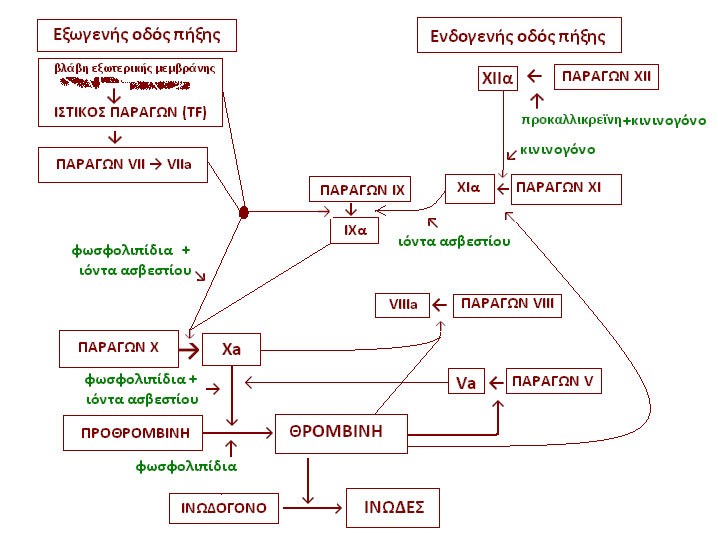 64
Επισήμανση των παραγόντων πήξης που  αυξάνονται σε μια φυσιολογική κύηση
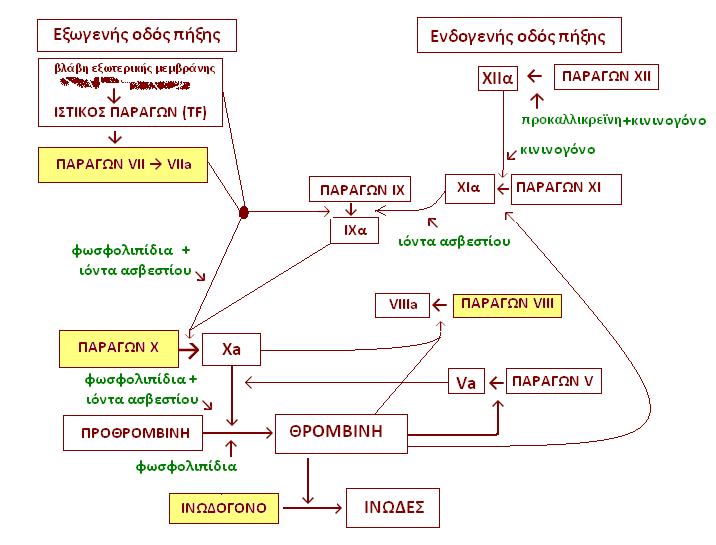 Στα πλαίσια με κίτρινο χρώμα εμφανίζονται οι παράγοντες που αυξάνουν φυσιολογικά στην κύηση
65
Τα αντιπηκτικά συστήματα και οι θέσεις αναστολής της πήξης
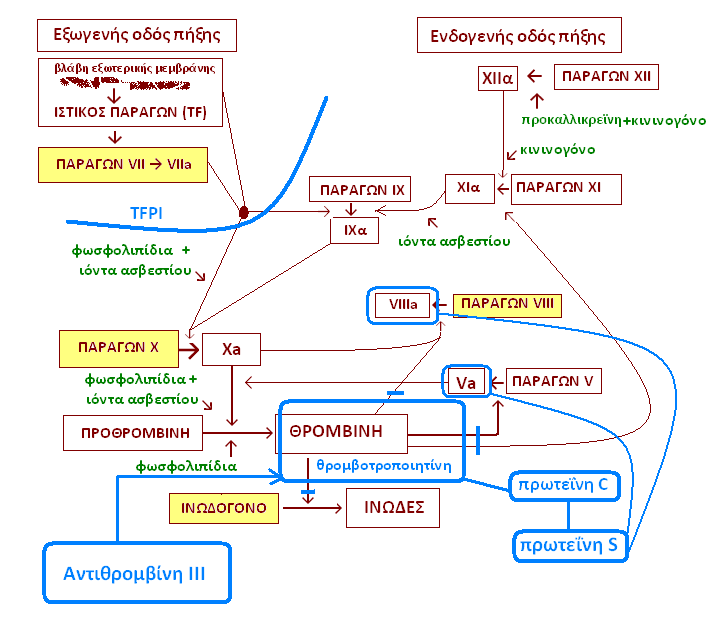 Στα πλαίσια με μπλε χρώμα εμφανίζονται οι αντιπηκτικοί παράγοντες
66
Παράγοντες πήξης και αντίπηξης
Η ίδια η εγκυμοσύνη και κάτω από φυσιολογικές συνθήκες τροποποιεί στον γυναικείο οργανισμό την φυσιολογικά δεδομένη ισορροπία των παραγόντων πήξης και αντιπήξης σε όφελος μιας υπαρκτής ισορροπίας υπερπηκτικότητας της κυκλοφορίας με απώτερο σκοπό να προστατέψει την έγκυο από τις αιμορραγίες και τις επιπλοκές που προκαλεί αυτή κατά την διάρκεια της αποκόλλησης του πλακούντα στο τοκετό, οποτεδήποτε συμβεί αυτός.
67
Παράγοντες που μεταβάλλονται στη διάρκεια μιας φυσιολογικής κύησης
68
Υπερπηκτικότητα
Οποιασδήποτε πηγής προέλευση της κατάστασης υπερπηκτικότητας στην γυναίκα μπορεί, αλλά όχι πάντα και σε μικρό ποσοστό, να προκαλέσει:
Θρομβοφλεβίτιδα, κυρίως στα κάτω άκρα με συχνότητα μικρότερη από 3‰.
Στειρότητα απότοκο αποτυχίας εμφύτευσης στο ενδομήτριο της βλαστοκύστης.
Αποβολή κυήματος μετά τις 10 εβδομάδες, αμφισβητούμενη από πολλές μελέτες.
Ενδομήτριο θάνατο του εμβρύου μετά τις 28 εβδομάδες με αναλογία πιθανότητας (odds ratio).
Ενδομήτρια καθυστέρηση ανάπτυξης εμβρύου (IUGR).
Αποκόλληση πλακούντα.
69
Θρομβοφιλία
Για την διάγνωση της θρομβοφιλίας υπάρχουν τα πάνελ διαγνωστικής προσέγγισης που διαχωρίζονται ανάλογα  αν πρόκειται για κληρονομική ή για επίκτητη θρομβοφιλία. Επίσης τα τεστ ελέγχου πρέπει να εκτελούνται με τις ακόλουθες προϋποθέσεις: 
α) τουλάχιστον 6 εβδομάδες μετά από το συμβάν στο οποίο αποδίδεται η επιπλοκή, 
β) η ελεγχόμενη να μην είναι έγκυος,
γ) να μη γίνεται λήψη αντιπηκτικών ή ορμονικών σκευασμάτων.
70
Γυναίκες στις οποίες συνίσταται προγεννητικόςέλεγχος θρομβοφιλίας
Ατομικό αναμνηστικό θρομβοεμβολικών επεισοδίων.
Οικογενειακό ιστορικό θρόμβωσης ή θρομβοφιλίας.
Ιστορικό καθ΄έξιν αποβολών.
Ιστορικό ενδομήτριου θανάτου εμβρύου.
Ιστορικό αποκόλλησης πλακούντα.
Ιστορικό ενδομήτριας καθυστέρησης ανάπτυξης εμβρύου.
Ιστορικό διάχυτης ενδαγγειακής πήξης.
Ιστορικό αιφνίδιας πορφύρας.
71
Σημασία της Αντιθρομβωτικής Αγωγής
Κολπική μαρμαρυγή.
Θρόμβωση.
Έμφραγμα μυοκαρδίου.
Αγγειακό εγκεφαλικό επεισόδιο.
By pass, αντικατάσταση βαλβίδας.
Θρομβοφιλία και χειρουργείο.
Θρομβοφιλία και εγκυμοσύνη.
72
Αντιθρομβωτικά Φάρμακα
Αντιαιμοπεταλιακά (αποτρέπουν τη συσσώρευση και συγκόλληση των αιμοπεταλίων).
Ασπιρίνη (Aspirin, Salospir, Egicalm).
Αντιπηκτικά (Τα αντιπηκτικά φάρμακα αναστέλλουν της θρομβίνη, καθώς και κάποιους από τους παράγοντες που συμμετέχουν στο μηχανισμό της πήξης).
Η ηπαρίνη (Heparin).
Χαμηλού Μοριακού Βάρους Ηπαρίνες (ΧΜΒΗ- Κυριότερα σκευάσματα: Clexane, Fraxiparin, Innohep, Fragmin, Ivor κ.α.).
Οι ανταγωνιστές της βιταμίνης Κ, τα παράγωγα της κουμαρίνης [Acenocoumarol (Sintrom), Warfarin (Panwarfin) - Χορηγούνται per os].
73
Η θεραπεία επιλογής απευθύνεται σε δύο κύριες ομάδες παθολογίας (1/2)
Στις περιπτώσεις καθ΄έξιν αποβολών και 
Στην αντιμετώπιση εγκύου με διαγνωσμένο ή σε αυξημένο κίνδυνο να εμφανίσουν θρομβοεμβολικό επεισόδιο. 
Υπάρχουν δύο θεραπευτικές κατευθύνσεις  που συνίστανται:
Στην χορήγηση χαμηλών δόσεων ασπιρίνης.
Στη χορήγηση  χαμηλού μοριακού βάρους ηπαρίνης.
Εξαίρεση αποτελεί η περίπτωση του αντιφωσφολιπιδικού συνδρόμου όπου έχει θέση η χορήγηση ανοσοσφαιρίνης.
74
Η θεραπεία επιλογής απευθύνεται σε δύο κύριες ομάδες παθολογίας (2/2)
Η ασπιρίνη: σε χαμηλές ημερήσιες δόσεις (100mg/ημέρα) αποδείχτηκε ισχυρός θεραπευτικός παράγοντας στην περίπτωση των καθ΄έξιν αποβολών. 
Η ασπιρίνη, αφενός μεν δρα ως αντιπηκτικός παράγοντας (αναστέλλει την κυκλο-οξυγενάση των αιμοπεταλίων και μακροφάγων με αποτέλεσμα να επέρχεται αναστολή στη σύνθεση θρομβοξάνης Α2 και την αναστροφή της αναλογίας θρομβοξάνης/προστακυκλίνης ), αφετέρου διεγείρει την σύνθεση της ιντερλευκίνης -3 (η οποία συμμετέχει στην εμφύτευση της βλαστοκύστης και την δημιουργία του πλακούντα).
Ασπιρίνη - Παρενέργειες:
Αιμορραγίες από το πεπτικό
Ναυτία
Διάρροια
Θρομβοπενία
75
Ηπαρίνη
Η ηπαρίνη έχει αμφισβητηθεί από τους μελετητές όσον αφορά την θεραπευτική της ικανότητα στις καθ΄έξιν αποβολές. 
Ωστόσο είναι η θεραπεία επιλογής για τις περιπτώσεις φλεβοθρόμβωσης της εγκύου και για την πρόληψη υποτροπών αυτής. 
Χορηγείται παρεντερικά.
Χρόνος ημιζωής, 60 -90 λεπτά.
Μεταβολίζεται στο ήπαρ. 
Εργαστηριακή παρακολούθηση:Χρόνος μερικής θρομβοπλαστίνης.
Δεν διαπερνά τον πλακούντα. 
Κυκλοφορεί σαν Na-ούχος (ΕΦ) και Ca-ούχος (ΥΔ) μορφή.
76
Η δράση της ηπαρίνης είναι πολλαπλή
Αντιπηκτική.
Αντιαιμοπεταλιακή.
Αναστολή πολλαπλασιασμού λείων μυικών ινών και αύξηση σκελετικών.
Αύξηση διαπερατότητας των αγγείων.
Ρύθμιση αγγειογένεσης.
Καταστολή του σχηματισμού οστεοβλαστών– ενεργοποίηση  τεοκλαστών.
Ενεργοποίηση λιποπρωτεϊνικής λιπάσης.
Διεγερτική της μετανάστευσης των λευκοκυττάρων.
Αντιαθηρωματική.
77
Ουσίες που μπορούν να εξουδετερώσουν την ηπαρίνη (αντίδοτο)
Η θειική πρωταμίνη: Αντικαθιστά την ηπαρίνη στο σύμπλεγμα με την αντιθρομβίνη και εμποδίζει έτσι την αντιθρομβινική και αντι-Χα  δράση της ηπαρίνης. 
Παρενέργειες χορήγησης θειικής πρωταμίνης: πνευμονική υπέρταση, καρδιακή ανεπάρ-κεια και αναφυλακτικές αντιδράσεις.
ΠΑΡΕΝΕΡΓΕΙΕΣ: 
Αιμορραγία.
Αλωπεκία.
Οστεοπόρωση.
Θρομβοπενία εξ ηπαρίνης (ΗΙΤ).
78
Χ.Μ.Β.Η. (1/2)
Οι χαμηλού μοριακού βάρους ηπαρίνες (Χ.Μ.Β.Η.), είναι  η θεραπεία επιλογής επειδή:
έχουν λιγότερες παρενέργειες 
(Απώλεια αντιθρομβινικής δράσης - Διατήρηση της αντι-Χα δράσης).
χορηγούνται μια φορά το 24άωρο.
δεν είναι απαραίτητος ο συχνός εργαστηριακός έλεγχος.
Χορήγηση: Υποδορίως (ΥΔ).
79
Χ.Μ.Β.Η. (2/2)
*** Σε περιπτώσεις προφύλαξης δεν απαιτείται παρακολούθηση. 
Εξαίρεση και παρακολούθηση με αντι –Xa δραστηριότητα: 
Παιδιά.
Παχύσαρκους-λιποβαρείς.
Νεφρική ανεπάρκεια.
Εγκύους.

Για προφύλαξη συνιστάται να γίνεται μια φορά την ημέρα 40mg ενοξαπαρίνης (Clexane) υποδόρια ή τινζαπαρίνη (Innohep) 4500 IU.
80
Πλεονεκτήματα
Εύκολη χορήγηση (ΥΔ).
Όχι συνεχής εργαστηριακός έλεγχος.
Αιμορραγικές επιπλοκές περιορισμένες.
Επαναθρομβώσεις, λιγότερες.
Το ΗΙΤ εκδηλώνεται 40 φορές λιγότερο.
81
Ανεπιθύμητες Ενέργειες
Κνίδωση. Αναφυλαξία. Κνησμός.
Περιστασιακά στο σημείο της ένεσης έχουν παρατηρηθεί δερματικά εξανθήματα και μικρότερης σημασίας μώλωπες.
Εξαιρετικά σπάνια έχουν αναφερθεί συστηματικές αλλεργικές αντιδράσεις.
82
Ανταγωνιστές βιταμίνης Κ – Κουμαρινικά (1/2)
Acenocoumarol (Sintrom)
Warfarin (Panwarfin) 

Ενδείξεις χορήγησης:
Εν τω βάθει φλεβοθρόμβωση.
Πνευμονική εμβολή.
Προσθετικές βαλβίδες.
Στεφανιαία νόσος.
Κολπική μαρμαρυγή.
Αρρυθμίες.
83
Ανταγωνιστές βιταμίνης Κ – Κουμαρινικά (2/2)
Αντιθρομβωτική δράση
Αναστολή των παραγόντων πήξης που εξαρτώνται από την βιταμίνη Κ.
II, VII, IX και Χ.
Αναστολείς της πήξης: Πρωτεΐνες C και S.
Χορήγηση: Από το στόμα.

Τα κουμαρινικά έχουν μικρό μοριακό βάρος και διέρχονται τον πλακούντα.
Προκαλούν αιμορραγία στο έμβρυο και πιθανά τερατογένεση με βλάβη στο ΚΝΣ.
ΔΕΝ ΧΟΡΗΓΟΥΝΤΑΙ ΣΤΗΝ ΚΥΗΣΗ.
84
Προφυλάξεις (1/3)
Ως  γυναίκες υψηλού κινδύνου θρομβοφιλίας κατατάσσονται αυτές που έχουν:
ανεπάρκεια αντιθρομβίνης (ΑΤ-ΙΙΙ),
ομοζυγότες για παράγοντα V Leiden (FVL μετάλλαξη),
ομοζυγότες για τη μετάλλαξη προθρομβίνης G20210 (PGM), 
διπλοί ετεροζυγότες για FVL και PGM. 
Αυτές οι γυναίκες θα πρέπει να λάβουν αντιπηκτική θεραπεία προγεννητικά και επιλόχεια.
85
Προφυλάξεις (2/3)
Σε γυναίκες με χαμηλού κινδύνου θρομβοφιλία (οι ετεροζυγότες FVL και PGM, ανεπάρκειας πρωτεΐνης C ή πρωτεΐνης S) η αντιμετώπιση εξαρτάται από: 
το προσωπικό και οικογενειακό ιστορικό θρομβοεμβολικών επεισοδίων.
άλλους τυπικούς παράγοντες κινδύνου φλεβοθρόμβωσης, όπως η παχυσαρκία.
Οι γυναίκες αυτές, εφόσον είχαν στο ιστορικό τους ένα ενιαίο εκ των προτέρων θρομβοεμβολικό επεισόδιο διατρέχουν αυξημένο κίνδυνο στην εγκυμοσύνη τους για θρόμβωση και πρέπει να λάβουν προγεννητικά και επιλόχεια αντιπηκτική θεραπεία.
86
Προφυλάξεις (3/3)
Γυναίκες με χαμηλό κίνδυνο θρομβοφιλίας χωρίς προηγούμενο ατομικό ιστορικό ή ισχυρό οικογενειακό ιστορικό φλεβοθρόμβωσης δεν απαιτούν προγεννητική προφυλακτική αντιμετώπιση, αλλά θα πρέπει να υποβάλλονται σε εκτίμηση κινδύνου εξατομικευμένη και να έχουν στενή παρακολούθηση για κλινικές ενδείξεις και συμπτώματα φλεβικής θρόμβωσης. 
Η Αμερικάνικη Ένωση Μαιευτήρων - Γυναικολόγων (ACOG) θεωρεί ότι η προφυλακτική θεραπεία είναι δικαίωμα εκλογής για αυτή την ομάδα γυναικών.
 Αντίθετα, η επιλόχεια θεραπεία θα πρέπει να εξατομικεύεται και να επιλέγονται γυναίκες σε κίνδυνο, όπως αυτές μετά από καισαρική τομή και οι παχύσαρκες.
87
Ρευματική Νόσος, Φάρμακα, Γονιμότητα και Εγκυμοσύνη (1/4)
Πολλές ρευματικές παθήσεις επηρεάζουν τις γυναίκες σε αναπαραγωγική ηλικία, και τα φάρμακα που χρησιμοποιούνται για τη θεραπεία των ασθενειών αυτών μπορεί να επηρεάσουν τη σύλληψη, την εγκυμοσύνη, την εμβρυϊκή ανάπτυξη, και τη γαλουχία. 
Οι μαιευτήρες & οι μαίες που αναλαμβάνουν αυτές τις γυναίκες πρέπει να γνωρίζουν τις πιθανές παρενέργειες αυτών των φαρμάκων, και ποια από τα φάρμακα μπορούν να χρησιμοποιηθούν με ασφάλεια πριν από τη σύλληψη και κατά τη διάρκεια της κύησης και της γαλουχίας.
88
Ρευματική Νόσος, Φάρμακα, Γονιμότητα και Εγκυμοσύνη (2/4)
Οι Ρευματικές ασθένειες όπως ο συστηματικός ερυθηματώδης λύκος (SLE-ΣΕΛ), η ρευματοειδής αρθρίτιδα (RA-ΡΑ), σκληροδερμία και το  αντιφωσφολιπιδικό σύνδρομο είναι συχνές σε γυναίκες της αναπαραγωγικής ηλικίας.
Σχεδόν όλα τα φάρμακα που χρησιμοποιούνται για τη θεραπεία ρευματικών παθήσεων μπορεί να επηρεάσουν τη σύλληψη , την ανάπτυξη του εμβρύου, την εγκυμοσύνη και τον θηλασμό των βρεφών. 
Τα περισσότερα φάρμακα, ωστόσο, δεν έχουν δοκιμαστεί σε εγκύους, και δεν είναι χαρακτηρισμένα για χρήση κατά την κύηση.
89
Ρευματική Νόσος, Φάρμακα, Γονιμότητα και Εγκυμοσύνη (3/4)
Τα κορτικοστεροειδή είναι ισχυρά αντιφλεγμονώδη φάρμακα που χρησιμοποιούνται σε πολλούς ασθενείς με ρευματικά νοσήματα, και είναι συχνά οι στυλοβάτες της θεραπείας σε έγκυες ασθενείς. 
Όταν τα γλυκοκορτικοειδή απαιτούνται για τη θεραπεία συνθηκών του εμβρύου, όπως ανώριμοι πνεύμονες, τα φθοριούχα σκευάσματα όπως dexamethasone και betamethasone προτιμώνται επειδή μεταβολίζονται λιγότερο από τον πλακούντα και έτσι μεγαλύτερες δόσεις είναι διαθέσιμες για το έμβρυο.
90
Ρευματική Νόσος, Φάρμακα, Γονιμότητα και Εγκυμοσύνη (4/4)
Οι παράγοντες με βραχύτερη διάρκεια δράσης όπως η πρεδνιζόνη, πρεδνιζολόνη, και μεθυλοπρεδνισολόνη, μεταβολίζονται από την πλακουντιακή 11β-hydroxygenase, και το έμβρυο εκτίθεται μόνο σε περίπου 10% της μητρικής δόσης. Αυτά τα γλυκοκορτικοειδή προτιμώνται για τη θεραπεία μητρικών νοσημάτων.
91
Κορτικοστεροειδή - Γονιμότητα και Σύλληψη
Εκτός από την επίδραση της υποκείμενης νόσου της μητέρας, η χρήση κορτικοστεροειδών πριν από την εγκυμοσύνη δεν φαίνεται να έχει δυσμενείς επιπτώσεις στη γονιμότητα. 
Τα κορτικοστεροειδή σε υψηλές δόσεις έχουν προκαλέσει λυκόστομα σε πειραματικά μοντέλα ζώων και χαμηλό βάρος γέννησης σε ανθρώπους. Ωστόσο, δεν υπάρχει καμία απόδειξη ότι ούτε η πρεδνιζόνη ή η methylprednisolone είναι τερατογόνες σε ανθρώπους  [FDA- κατηγορία κινδύνου B].
92
Κορτικοστεροειδή - Εγκυμοσύνη Επιδράσεις στη μητέρα
Οι επιπλοκές που σχετίζονται με τη χρήση των κορτικοστεροειδών σε μια έγκυο ασθενή είναι οι ίδιες όπως εκείνες που ενδέχεται να προκύψουν σε μη έγκυες ασθενείς , συμπεριλαμβανομένης και της ανοσοκαταστολής οστεοπενίας, υπέρτασης, υπεργλυκαιμίας, καταρράκτη, και ραβδώσεις. 
Ωστόσο, μπορεί να υπάρξουν ειδικές επιπλοκές της εγκυμοσύνης, όπως πρόωρη ρήξη των μεμβρανών και επιδείνωση του διαβήτη κύησης και υπέρταση της κύησης.
93
Κορτικοστεροειδή - Εγκυμοσύνη Επιδράσεις στο Έμβρυο/Νεογνό
Τα αποτελέσματα της θεραπείας υψηλής δόσης κατά τη διάρκεια της εγκυμοσύνης δεν έχουν προσδιοριστεί, αν και έχει αναφερθεί ότι οι κινήσεις του εμβρύου παρουσιάζουν παροδική μείωση μετά την χορήγηση υψηλών δόσεων φθοριωμένων στεροειδών. Μόνο ένα μικρό ποσοστό της μητρικής δόσης των βραχείας δράσης γλυκοκορτικοειδών φθάνει στο έμβρυο.
94
Κορτικοστεροειδή - Γαλουχία
Μικρές ποσότητες των γλυκοκορτικοειδών μπορεί να είναι παρούσες στο μητρικό γάλα των γυναικών που παίρνουν αυτά τα φάρμακα. Ωστόσο, δεν παρατηρήθηκαν ανεπιθύμητες ενέργειες, και η Αμερικανική Ακαδημία Παιδιατρικής έχει δηλώσει ότι η πρεδνιζόνη και πρεδνιζολόνη είναι ασφαλείς και συμβατές με το θηλασμό.
95
Κορτικοστεροειδή – Συστάσεις (1/2)
Η συνήθης χρήση του από του στόματος συμπληρωμάτων ασβεστίου και βιταμίνης D συνιστάται για να βοηθήσει στην πρόληψη της οστεοπόρωσης. 
Η χαμηλότερη δυνατή δόση που απαιτείται για τον έλεγχο της δραστηριότητας της νόσου θα πρέπει να χρησιμοποιηθεί, και ένας ασθενής ο οποίος έχει υποβληθεί σε θεραπεία με κορτικοστεροειδή κατά τη διάρκεια της εγκυμοσύνης θα πρέπει να λάβει "δόση στρες" υδροκορτιζόνης για οποιαδήποτε χειρουργική επέμβαση έκτακτης ανάγκης, καισαρική τομή, ή παρατεταμένο τοκετό.
96
Κορτικοστεροειδή – Συστάσεις (2/2)
Τα νεογνά θα πρέπει να παρακολουθούνται για ενδείξεις ανεπάρκειας των επινεφριδίων και τη μόλυνση. 
Οι γυναίκες που επιλέγουν να θηλάζουν ενώ λαμβάνουν υψηλές δόσεις γλυκοκορτικοειδών μπορεί να περιμένουν να περάσουν 4 ώρες μετά τη λήψη μιας δόσης για να συνεχίσουν το θηλασμό, μια στρατηγική που θα μειώσει την ποσότητα των γλυκοκορτικοειδών στο γάλα.
97
Μεθοτρεξάτη
Χρησιμοποιείται στη θεραπεία του καρκίνου, της ψωρίασης, και σε πολλές ρευματικές παθήσεις. 
Είναι η πιο συχνά χρησιμοποιούμενη DMARD φαρμακολογική ουσία για τη ρευματοειδή αρθρίτιδα στη Βόρεια Αμερική, και συνήθως χορηγείται από του στόματος σε μία δόση των 5 έως 20 mg / εβδομάδα. 
Οι ασθενείς με λήψη μεθοτρεξάτης θα πρέπει να λαμβάνουν συμπληρώματα φυλλικού.
98
Μεθοτρεξάτη - Γονιμότητα και Σύλληψη
Η μεθοτρεξάτη δεν φαίνεται να επηρεάζει αρνητικά την γονιμότητα. Η μεθοτρεξάτη είναι εμβρυοτοξική , έτσι ώστε οι γυναίκες σε αναπαραγωγική ηλικία που λαμβάνουν μεθοτρεξάτη πρέπει να χρησιμοποιούν επαρκή αντισύλληψη. 
Οι γυναίκες που επιθυμούν να μείνουν έγκυες θα πρέπει να διακόψουν τη θεραπεία με το φάρμακο για τουλάχιστον 3 μήνες πριν από την απόπειρα σύλληψης. Επειδή τα επίπεδα φυλλικού οξέως μπορεί να είναι μειωμένα κατά τη χρήση μεθοτρεξάτης και επειδή επίσης η ανεπάρκεια φυλλικού οξέος συνδέεται με ανωμαλίες νευρικού σωλήνα, η λήψη συμπληρωμάτων (filicine) είναι ιδιαίτερα σημαντική.
99
Μεθοτρεξάτη - Εγκυμοσύνη - Επιδράσεις στο έμβρυο/νεογνό
Η εμπειρία με μεθοτρεξάτη στην ανθρώπινη κύηση περιορίζεται κυρίως σε ασθενείς που λαμβάνουν χημειοθεραπεία για καρκίνο και σε όσες έχουν λάβει το φάρμακο για να τερματίσουν μια εξωμήτριο εγκυμοσύνη. 
Η μεθοτρεξάτη αντενδείκνυται κατά την εγκυμοσύνη (FDA κίνδυνος κατηγορίας Χ) λόγω των σοβαρών αρνητικών επιπτώσεων τόσο στο έμβρυο και τη διάρκεια της εγκυμοσύνης. 
Οι πιο χαρακτηριστικές παραμορφώσεις που προκαλούνται από την μεθοτρεξάτη περιλαμβάνουν κρανιοπροσωπικές, ελαττώματα των άκρων και ανωμαλίες του κεντρικού νευρικού συστήματος , συμπεριλαμβανομένων της ανεγκεφαλίας, υδροκεφαλίας, και μηνιγγομυελοκήλης, μυελοκαταστολή και άλλες σπανιότερες διαταραχές.
100
Μεθοτρεξάτη - Γαλουχία
Ο θηλασμός κατά τη διάρκεια της θεραπείας με μεθοτρεξάτη δεν συνιστάται, διότι το φάρμακο απεκκρίνεται στο μητρικό γάλα σε χαμηλές συγκεντρώσεις και μπορεί να συσσωρεύεται στους ιστούς των νεογνών.
101
Μεθοτρεξάτη - Συστάσεις
Κατά τη διάρκεια της θεραπείας με μεθοτρεξάτη, οι ασθενείς πρέπει να λαμβάνουν συμπληρώματα φυλλικού οξέος. Συνιστάται αυστηρή προσοχή στην αντισύλληψη. 
Σε περίπτωση που υπάρχει επιθυμία για εγκυμοσύνη, τόσο η μητέρα όσο και ο πατέρας θα πρέπει να διακόψουν τη θεραπεία με το φάρμακο τουλάχιστον 3 μήνες πριν από τη σύλληψη. 
Ως εκ τούτου, η μεθοτρεξάτη αντενδείκνυται σε μία ασθενή η οποία επιθυμεί να συλλάβει, καθώς και κατά τη διάρκεια της εγκυμοσύνης και του θηλασμού.
102
Τέλος Ενότητας
Ερωτήσεις;
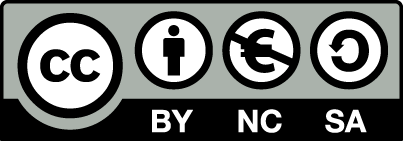 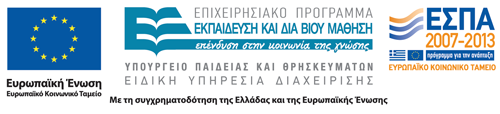 Σημειώματα
Σημείωμα Αναφοράς
Copyright Τεχνολογικό Εκπαιδευτικό Ίδρυμα Αθήνας, Δέσποινα Μακριδάκη 2014. Δέσποινα Μακριδάκη. «Κοινοτική Μαιευτική- Γυναικολογική Φροντίδα – Αγωγή Υγείας (Θ). Ενότητα 7: Κοινοτική μαιευτική και φάρμακο». Έκδοση: 1.0. Αθήνα 2014. Διαθέσιμο από τη δικτυακή διεύθυνση: ocp.teiath.gr.
Σημείωμα Αδειοδότησης
Το παρόν υλικό διατίθεται με τους όρους της άδειας χρήσης Creative Commons Αναφορά, Μη Εμπορική Χρήση Παρόμοια Διανομή 4.0 [1] ή μεταγενέστερη, Διεθνής Έκδοση.   Εξαιρούνται τα αυτοτελή έργα τρίτων π.χ. φωτογραφίες, διαγράμματα κ.λ.π., τα οποία εμπεριέχονται σε αυτό. Οι όροι χρήσης των έργων τρίτων επεξηγούνται στη διαφάνεια  «Επεξήγηση όρων χρήσης έργων τρίτων». 
Τα έργα για τα οποία έχει ζητηθεί άδεια  αναφέρονται στο «Σημείωμα  Χρήσης Έργων Τρίτων».
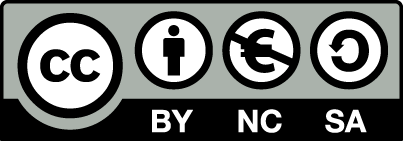 [1] http://creativecommons.org/licenses/by-nc-sa/4.0/ 
Ως Μη Εμπορική ορίζεται η χρήση:
που δεν περιλαμβάνει άμεσο ή έμμεσο οικονομικό όφελος από την χρήση του έργου, για το διανομέα του έργου και αδειοδόχο
που δεν περιλαμβάνει οικονομική συναλλαγή ως προϋπόθεση για τη χρήση ή πρόσβαση στο έργο
που δεν προσπορίζει στο διανομέα του έργου και αδειοδόχο έμμεσο οικονομικό όφελος (π.χ. διαφημίσεις) από την προβολή του έργου σε διαδικτυακό τόπο
Ο δικαιούχος μπορεί να παρέχει στον αδειοδόχο ξεχωριστή άδεια να χρησιμοποιεί το έργο για εμπορική χρήση, εφόσον αυτό του ζητηθεί.
Επεξήγηση όρων χρήσης έργων τρίτων
Δεν επιτρέπεται η επαναχρησιμοποίηση του έργου, παρά μόνο εάν ζητηθεί εκ νέου άδεια από το δημιουργό.
©
διαθέσιμο με άδεια CC-BY
Επιτρέπεται η επαναχρησιμοποίηση του έργου και η δημιουργία παραγώγων αυτού με απλή αναφορά του δημιουργού.
διαθέσιμο με άδεια CC-BY-SA
Επιτρέπεται η επαναχρησιμοποίηση του έργου με αναφορά του δημιουργού, και διάθεση του έργου ή του παράγωγου αυτού με την ίδια άδεια.
διαθέσιμο με άδεια CC-BY-ND
Επιτρέπεται η επαναχρησιμοποίηση του έργου με αναφορά του δημιουργού. 
Δεν επιτρέπεται η δημιουργία παραγώγων του έργου.
διαθέσιμο με άδεια CC-BY-NC
Επιτρέπεται η επαναχρησιμοποίηση του έργου με αναφορά του δημιουργού. 
Δεν επιτρέπεται η εμπορική χρήση του έργου.
Επιτρέπεται η επαναχρησιμοποίηση του έργου με αναφορά του δημιουργού
και διάθεση του έργου ή του παράγωγου αυτού με την ίδια άδεια.
Δεν επιτρέπεται η εμπορική χρήση του έργου.
διαθέσιμο με άδεια CC-BY-NC-SA
διαθέσιμο με άδεια CC-BY-NC-ND
Επιτρέπεται η επαναχρησιμοποίηση του έργου με αναφορά του δημιουργού.
Δεν επιτρέπεται η εμπορική χρήση του έργου και η δημιουργία παραγώγων του.
διαθέσιμο με άδεια 
CC0 Public Domain
Επιτρέπεται η επαναχρησιμοποίηση του έργου, η δημιουργία παραγώγων αυτού και η εμπορική του χρήση, χωρίς αναφορά του δημιουργού.
Επιτρέπεται η επαναχρησιμοποίηση του έργου, η δημιουργία παραγώγων αυτού και η εμπορική του χρήση, χωρίς αναφορά του δημιουργού.
διαθέσιμο ως κοινό κτήμα
χωρίς σήμανση
Συνήθως δεν επιτρέπεται η επαναχρησιμοποίηση του έργου.
Διατήρηση Σημειωμάτων
Οποιαδήποτε αναπαραγωγή ή διασκευή του υλικού θα πρέπει να συμπεριλαμβάνει:
το Σημείωμα Αναφοράς
το Σημείωμα Αδειοδότησης
τη δήλωση Διατήρησης Σημειωμάτων
το Σημείωμα Χρήσης Έργων Τρίτων (εφόσον υπάρχει)
μαζί με τους συνοδευόμενους υπερσυνδέσμους.
Χρηματοδότηση
Το παρόν εκπαιδευτικό υλικό έχει αναπτυχθεί στo πλαίσιo του εκπαιδευτικού έργου του διδάσκοντα.
Το έργο «Ανοικτά Ακαδημαϊκά Μαθήματα στο ΤΕΙ Αθήνας» έχει χρηματοδοτήσει μόνο την αναδιαμόρφωση του εκπαιδευτικού υλικού. 
Το έργο υλοποιείται στο πλαίσιο του Επιχειρησιακού Προγράμματος «Εκπαίδευση και Δια Βίου Μάθηση» και συγχρηματοδοτείται από την Ευρωπαϊκή Ένωση (Ευρωπαϊκό Κοινωνικό Ταμείο) και από εθνικούς πόρους.
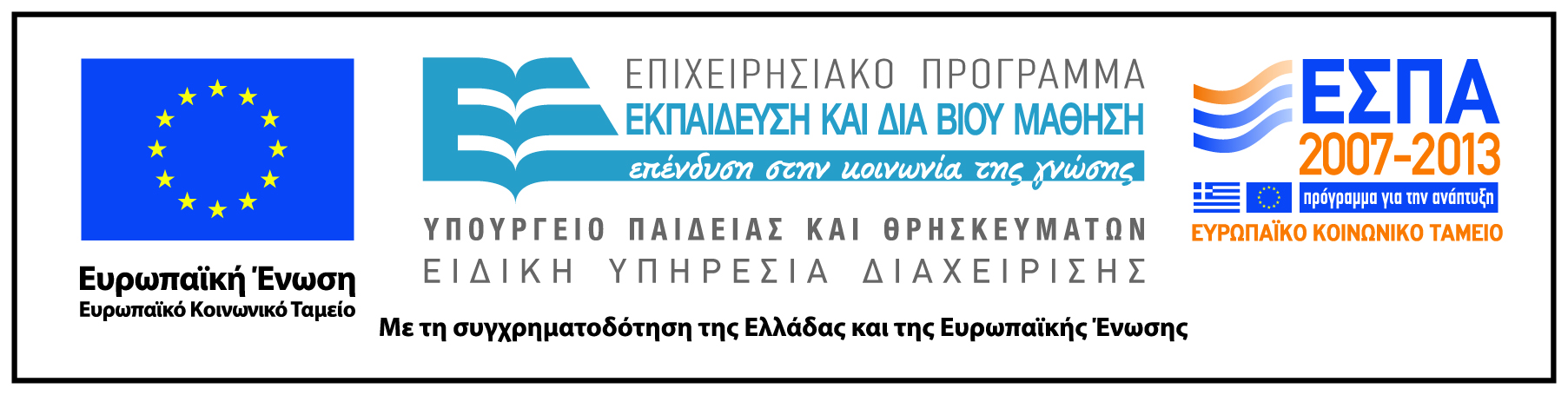